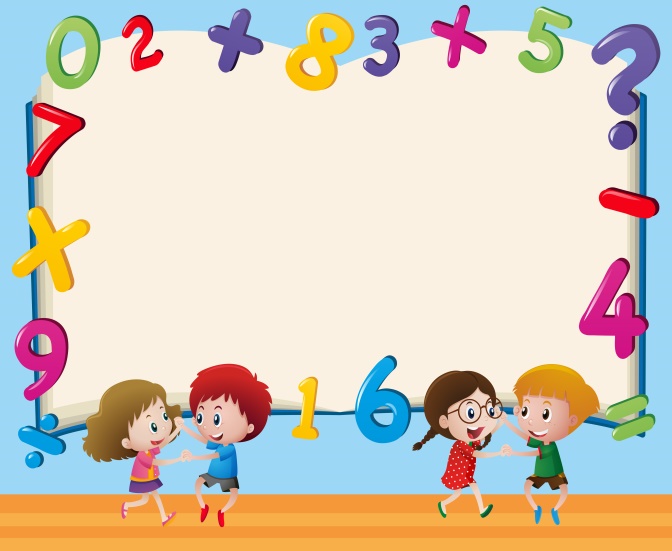 «Занимательная математика 
для дошкольников»
                                                               
                    
                                    Подготовила воспитатель 
                                    МБДОУ №52 «Березка»  
                                    Давыдова Л.Н.
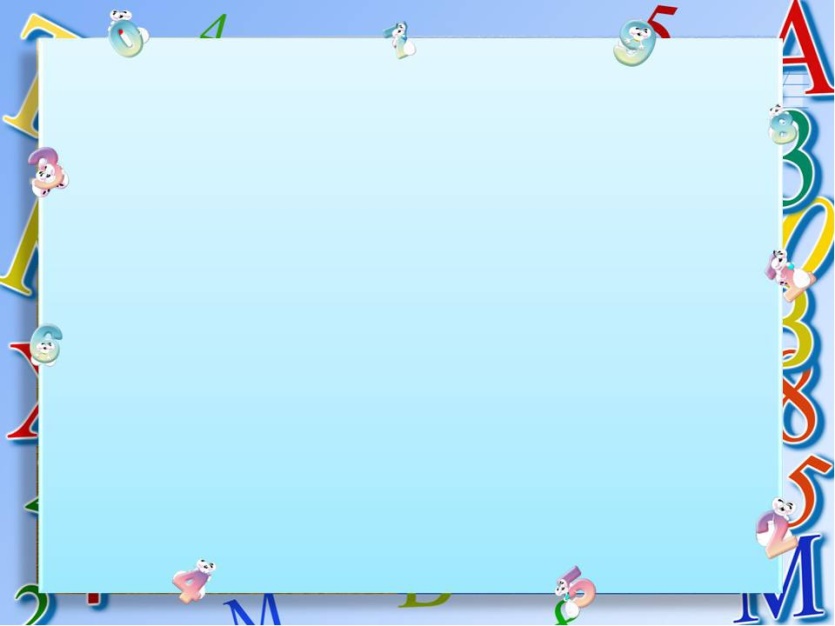 Пояснительная записка:
        Математика для маленьких детей довольно сложная наука, которая может вызвать трудности во время обучения в школе. Кроме того, далеко не все дети имеют математический склад ума, и не у всех есть природная тяга к точным наукам. Поэтому развитие у дошкольника интереса к математике в раннем возрасте значительно облегчит ему обучение в школе. Ведь современная школьная программа довольно насыщенна и далеко не проста даже для первоклашки.
       Овладение навыками счета и основами математики  в игровой и занимательной форме поможет ребенку в дальнейшем быстрее и легче усваивать сложные вопросы школьного курса. Практика обучения дошкольников показала, что на его успешность влияет не только содержание предлагаемого материала, но также форма подачи, которая способна вызвать заинтересованность детей и познавательную активность. Обучение наиболее продуктивно, если оно идет в контексте практической и игровой деятельности, когда созданы условия, при которых знания, полученные детьми ранее, становятся необходимыми им, так как помогают решать практическую задачу, а потом усваиваются легче и быстрее. 
        Процесс формирования элементарных математических представлений у детей дошкольного возраста будет более эффективен при использовании на занятиях игровых методов и приемов. 
         В обучении  математике дошкольников  я   использую  занимательные игры, задачи, развлечения.
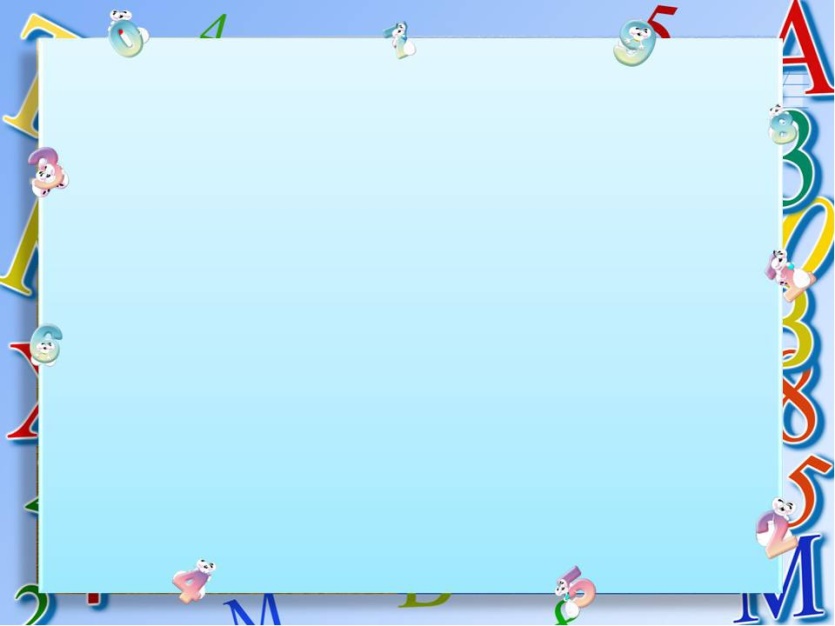 Игровая форма является понятной и интересной детям. С каждым занятием дети всё больше втягиваются в обучающий процесс, но при этом занятия остаются игрой, сохраняя свою притягательность. Интерес детей дошкольного возраста проявляется к игровым персонажам. С этой целью на занятия  ввожу знакомые детям по мультфильмам игровые персонажи, т. к. они являются элементом субкультуры детей. Помогая героям выполнять задания, которые они приносят с собой детям в виде небольших сувениров, картинок-раскрасок, геометрических фигур, разнообразных эмблем, медалей, дети удовлетворяют потребность в личностной заинтересованности и осознании собственной значимости. Присутствие игровых персонажей на занятии побуждает детей к математической деятельности, преодолению интеллектуальных трудностей. 
          Для формирования у дошкольников математических представлений широко использую  занимательные по форме и содержанию разнообразные дидактические игры. Все они выполняют основные функции обучения - образовательную, воспитательную и развивающую. Также при формировании элементарных представлений у дошкольников я использую: игры на плоскостное моделирование, игры- головоломки, задачи-шутки, кроссворды, ребусы, развивающие игры. В своей работе применяю дидактические игры для уточнения и закрепления представлений детей  о последовательности чисел, об отношениях между ними, о составе каждого числа и т. д.  
          При обучении началам математики  широко использую  игры, в которых у детей формируются новые математические знания, умения и навыки ( «лото», домино).  Дошкольники совершают большое число действий, учатся реализовывать их в разных условиях, на разных объектах, тем самым повышается прочность и осознанность усвоения знаний.
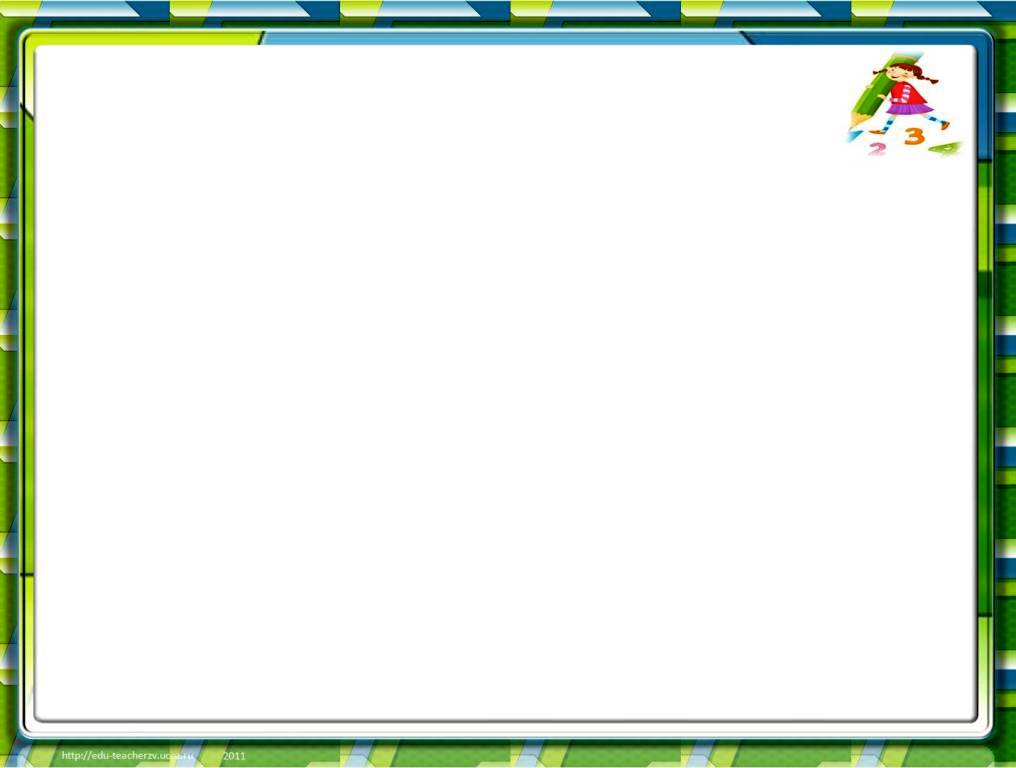 Занимательный математический материал
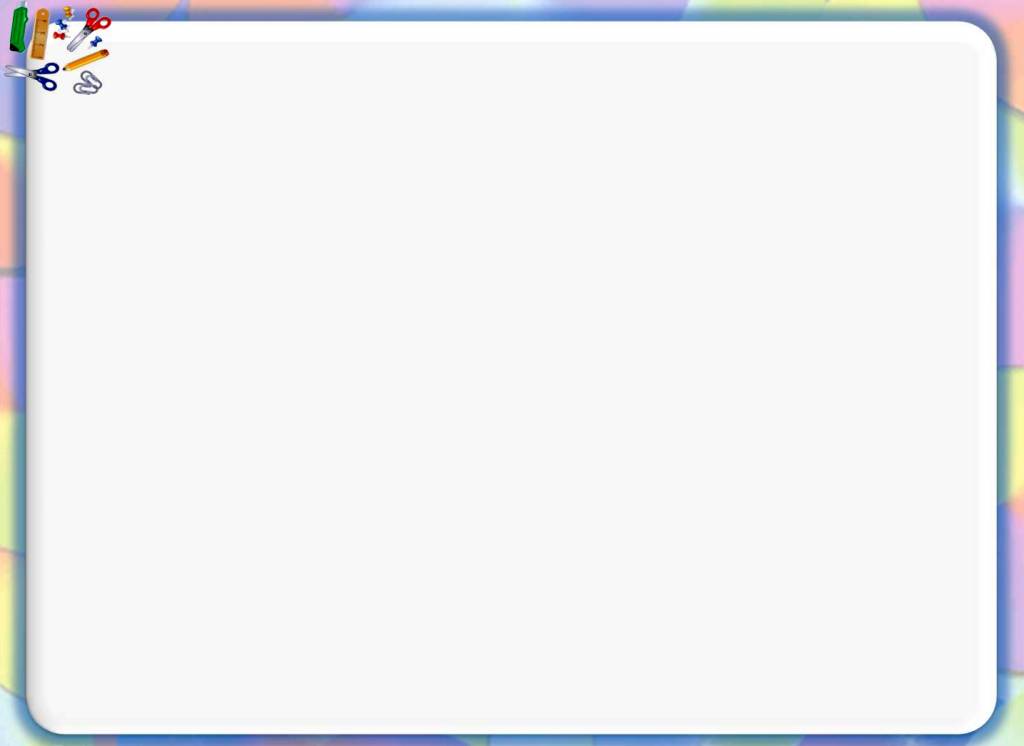 Дидактические
игры и упражнения
Развлечения
Математические
(логические)
игры, задачи, упражнения
Загадки, задачи- шутки, ребусы, кроссворды, головоломки, математические квадраты.
С наглядным материалом
Словесные
Шашки, шахматы
Словесные
С блоками, кубиками на включение, нахождение
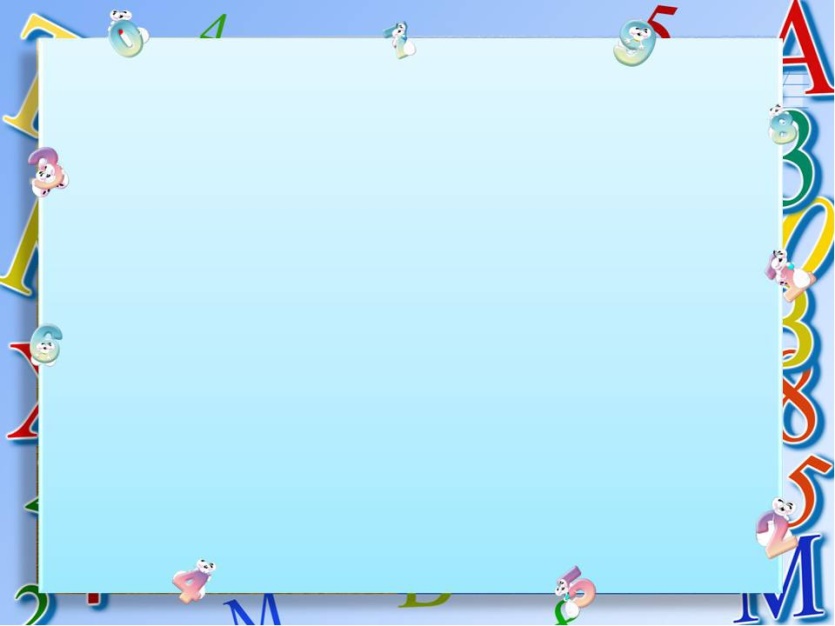 В группе создан центр «Занимательная математика». В него вошли развивающие игры, которые помогают развитию познавательных способностей, формированию интереса к деятельности с числами, геометрическими фигурами, величинами. Предлагаемые настольно-печатные игры, позволяют развивать логическое мышление, навыки счета, знакомят с цифрами, способствуют развитию произвольного внимания, эмоционального контроля, усидчивости.  
В центре размещен разнообразный занимательный материал с тем, чтобы каждый из детей мог выбрать себе игру по интересам.
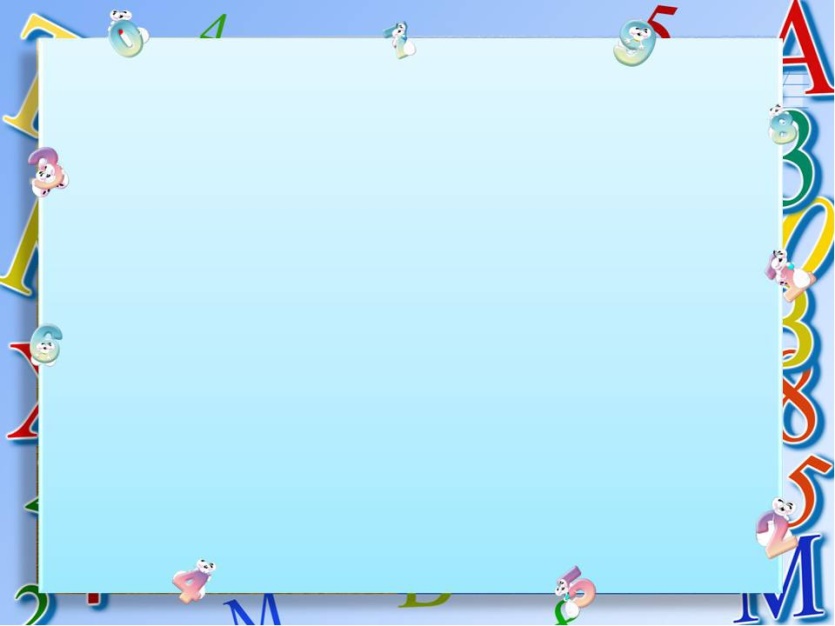 Математический уголок
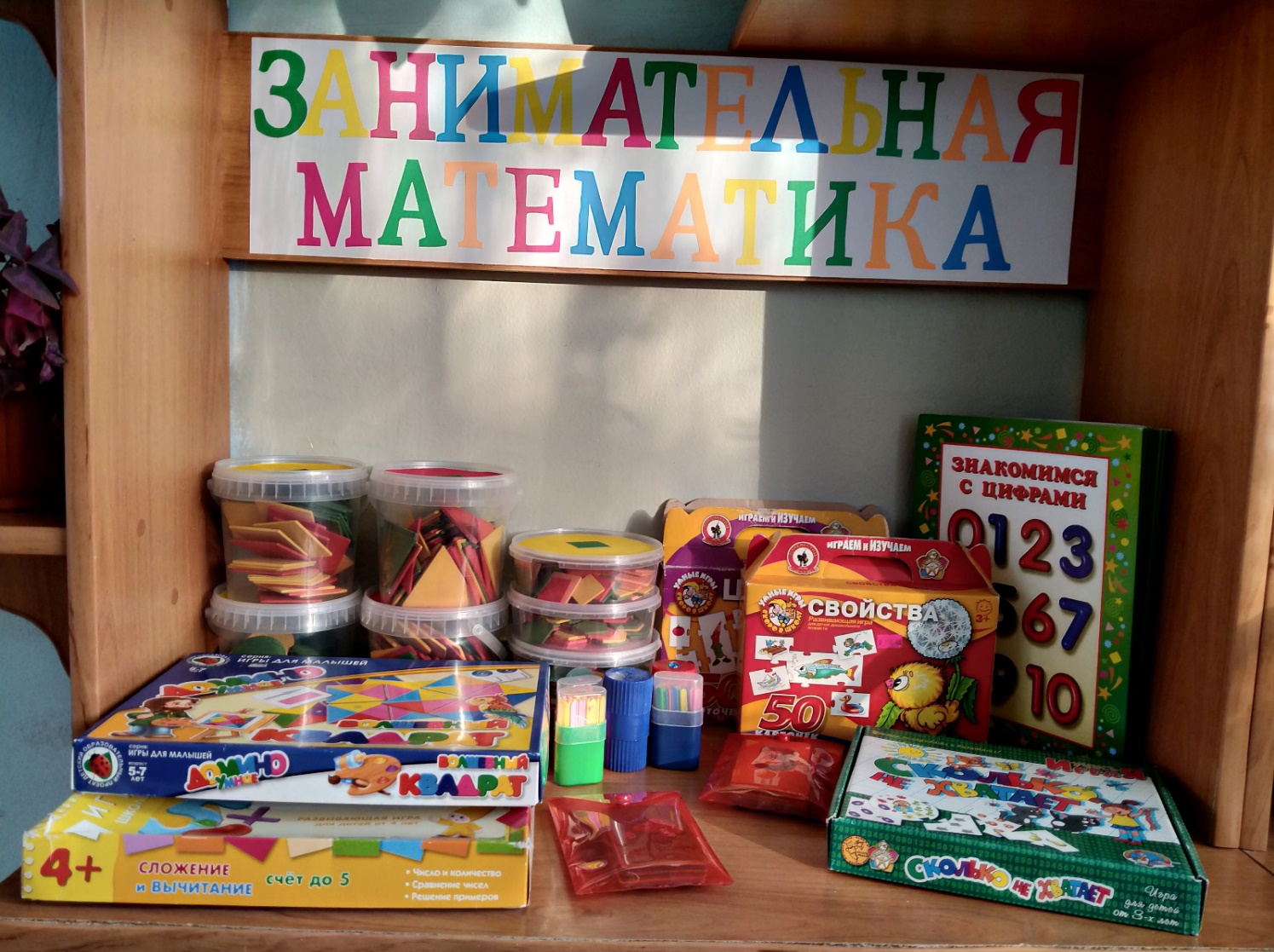 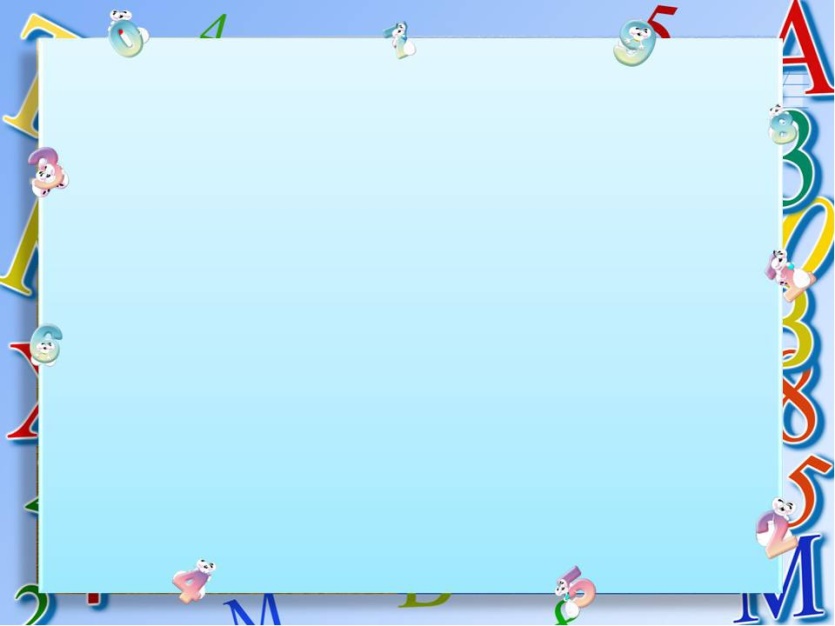 Дидактическая игра по математике способствует:

Наблюдательности;
Сообразительности;
Творчеству;
Самостоятельности;
Развитию внимания;
Закрепляет сенсорный
 опыт
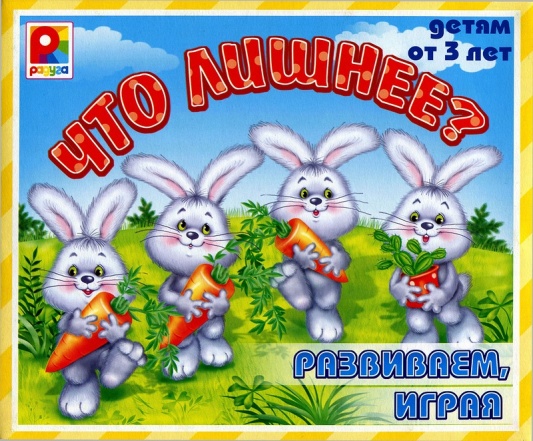 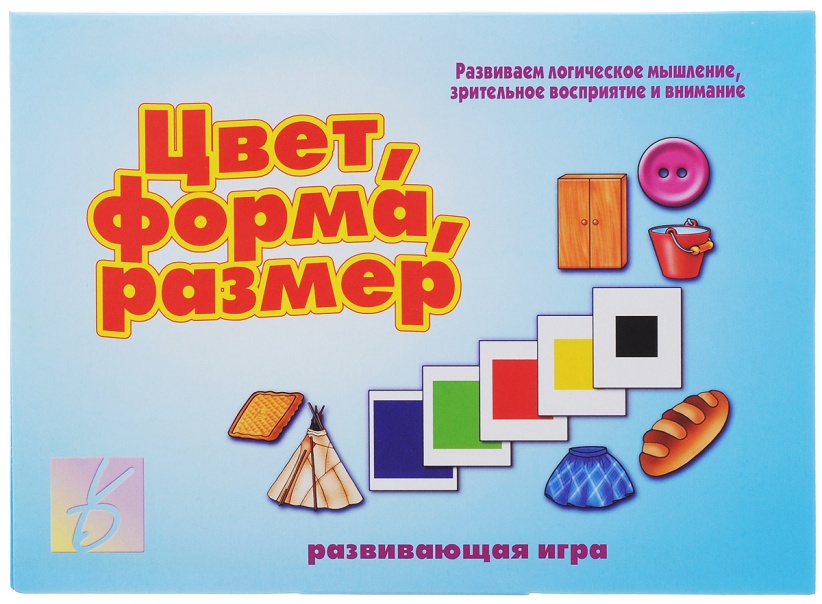 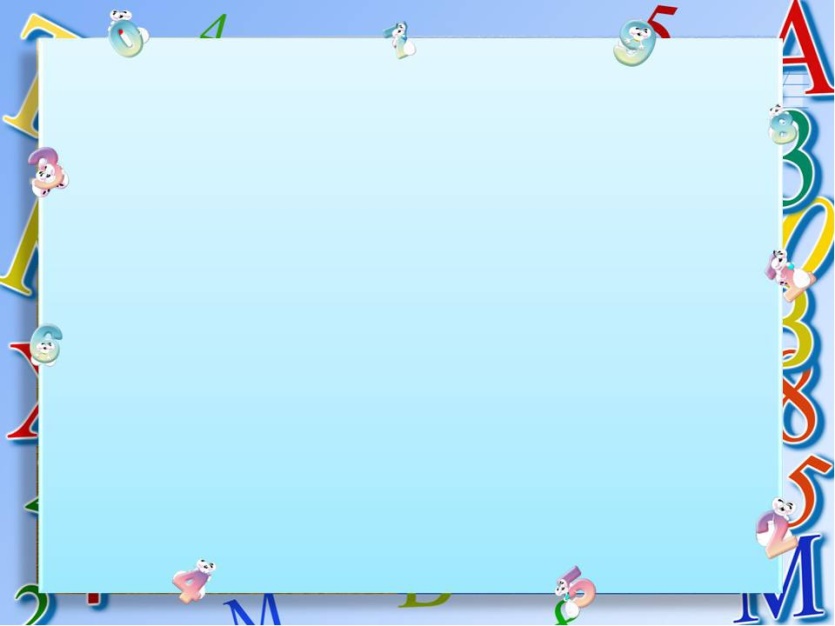 Дидактические игры по формированию математических представлений условно делятся на  группы.  

1. Игры с цифрами и числами
2. Игры с геометрическими фигурами
3. Игры путешествие во времени
4. Игры на ориентирование в пространстве 
5. Игры на логическое мышление
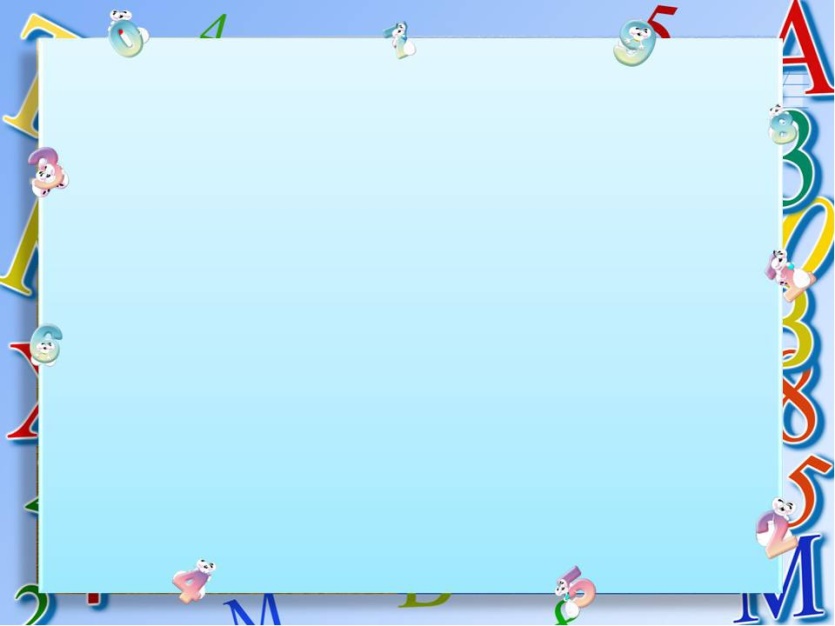 К первой группе игр относится обучение детей счету в прямом и обратном порядке.
Игры и упражнения с геометрическими фигурами и их моделями (блоками) являются основными методами ознакомления детей с формой предметов. Особый интерес у детей вызывают игры и упражнения на создание предметов сложной формы из знакомых геометрических фигур: объемных и плоскостных. Например, игра «Фигуры из цветной мозаики».
    Игры - путешествие во времени служат для знакомства детей с днями недели, месяцами. Объясняется, что каждый день недели имеет свое название. Детям рассказываю о том, что в названии дней недели угадывается, какой день недели по счету: понедельник - первый день  недели, вторник- второй день, среда - середина недели, четверг - четвертый день, пятница - пятый. После такой беседы предлагаю  игры с целью закрепления названий дней недели и их последовательности. Дети с удовольствием играют в такие игры - «Дни недели», «Двенадцать месяцев», «Круглый год». 
    Пространственные представления детей постоянно расширяются и закрепляются в процессе всех видов деятельности. При помощи дидактических игр и упражнений дети овладевают умением определять положение того или иного предмета по отношению к другому.
Учу детей узнавать и называть числа в пределах первого десятка, восстанавливать ряд чисел в прямом и обратном порядке, развивая память и речь детей.
Игры на логическое мышление формируют важные качества личности ребенка: самостоятельность, наблюдательность, находчивость, сообразительность, вырабатывается усидчивость, развиваются конструктивные умения. В ходе решения задач на смекалку, головоломок дети учатся планировать свои действия, обдумывать их, искать ответ, проявляя при этом творчество.
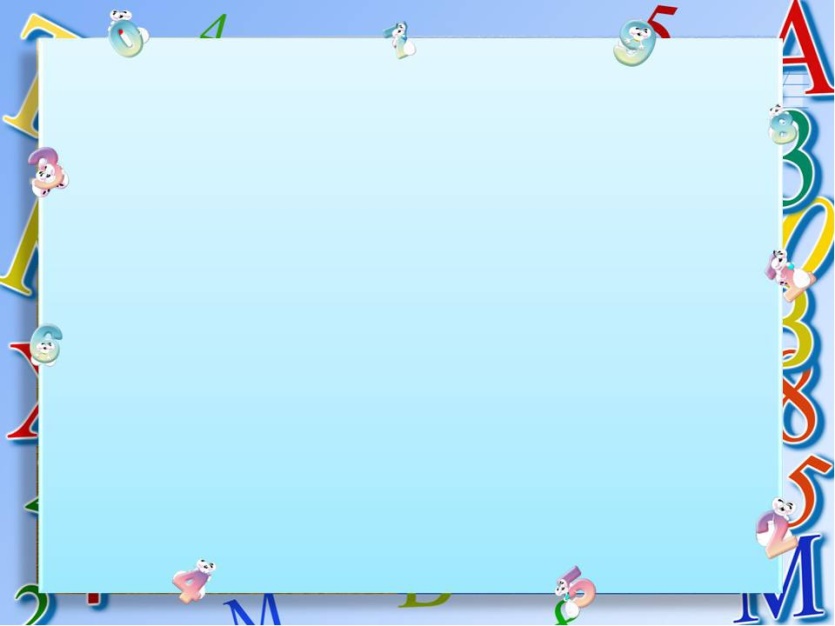 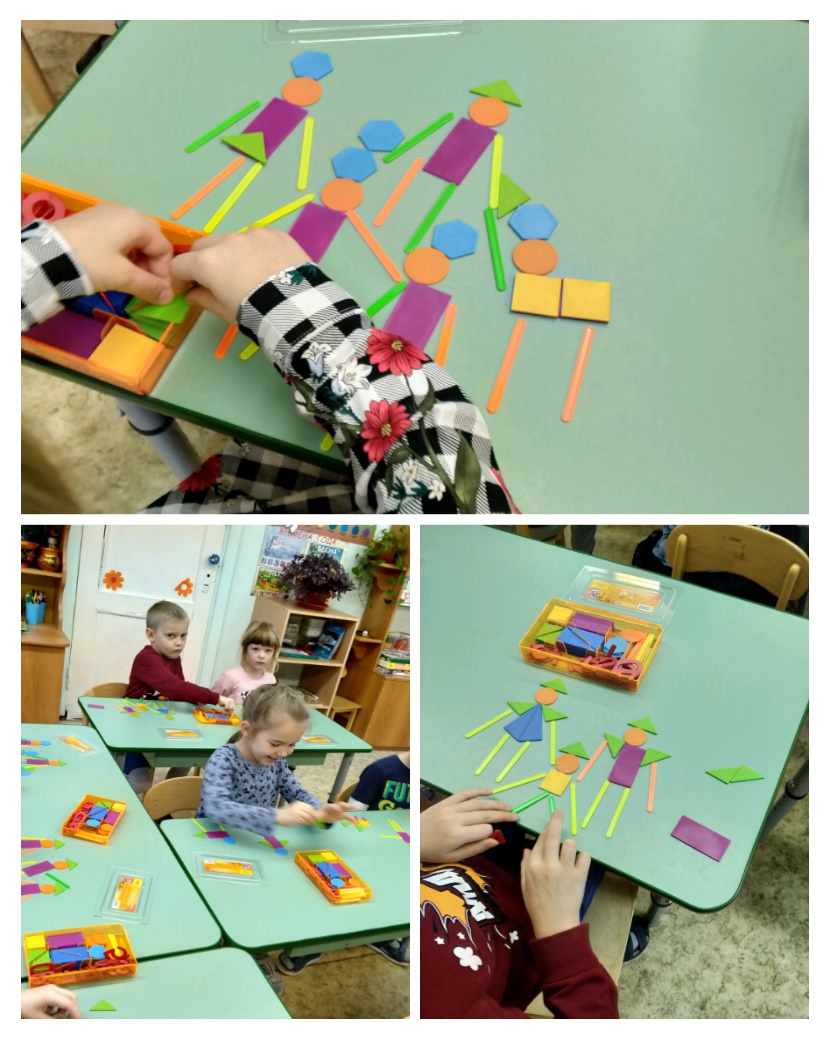 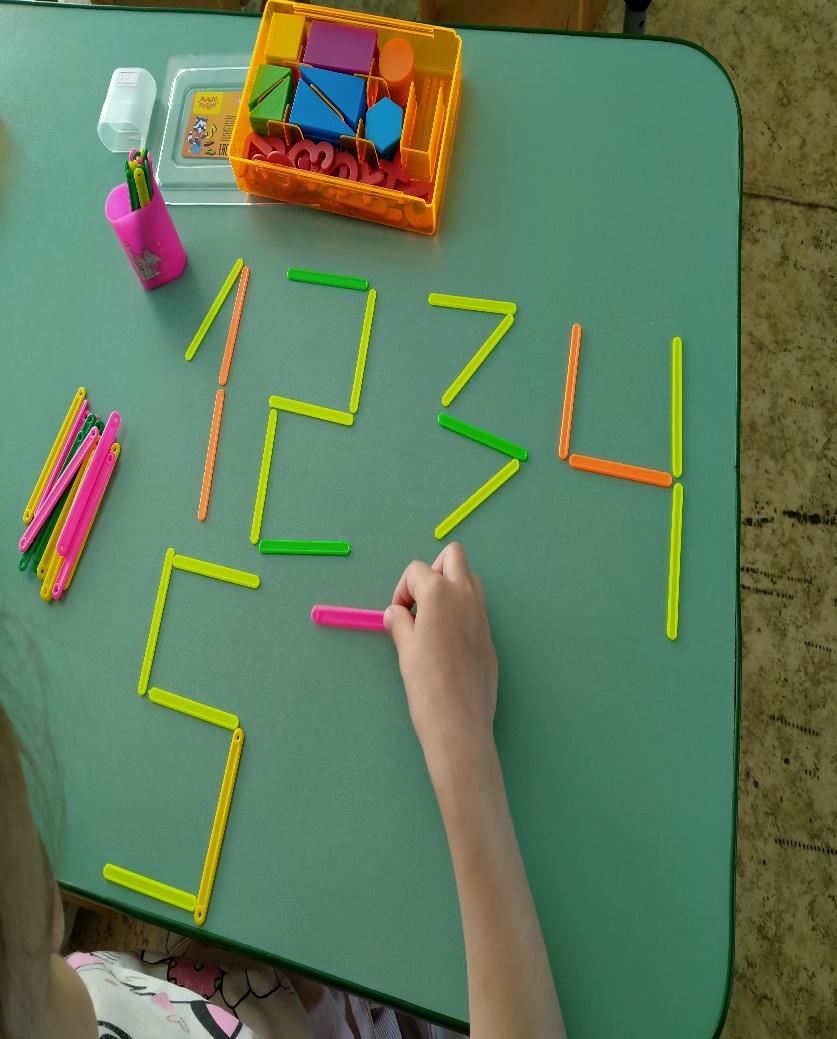 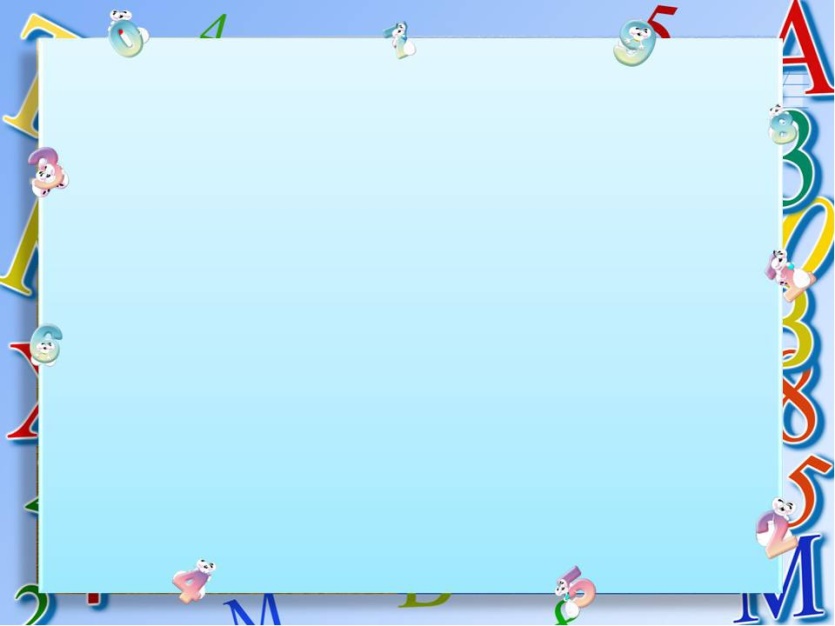 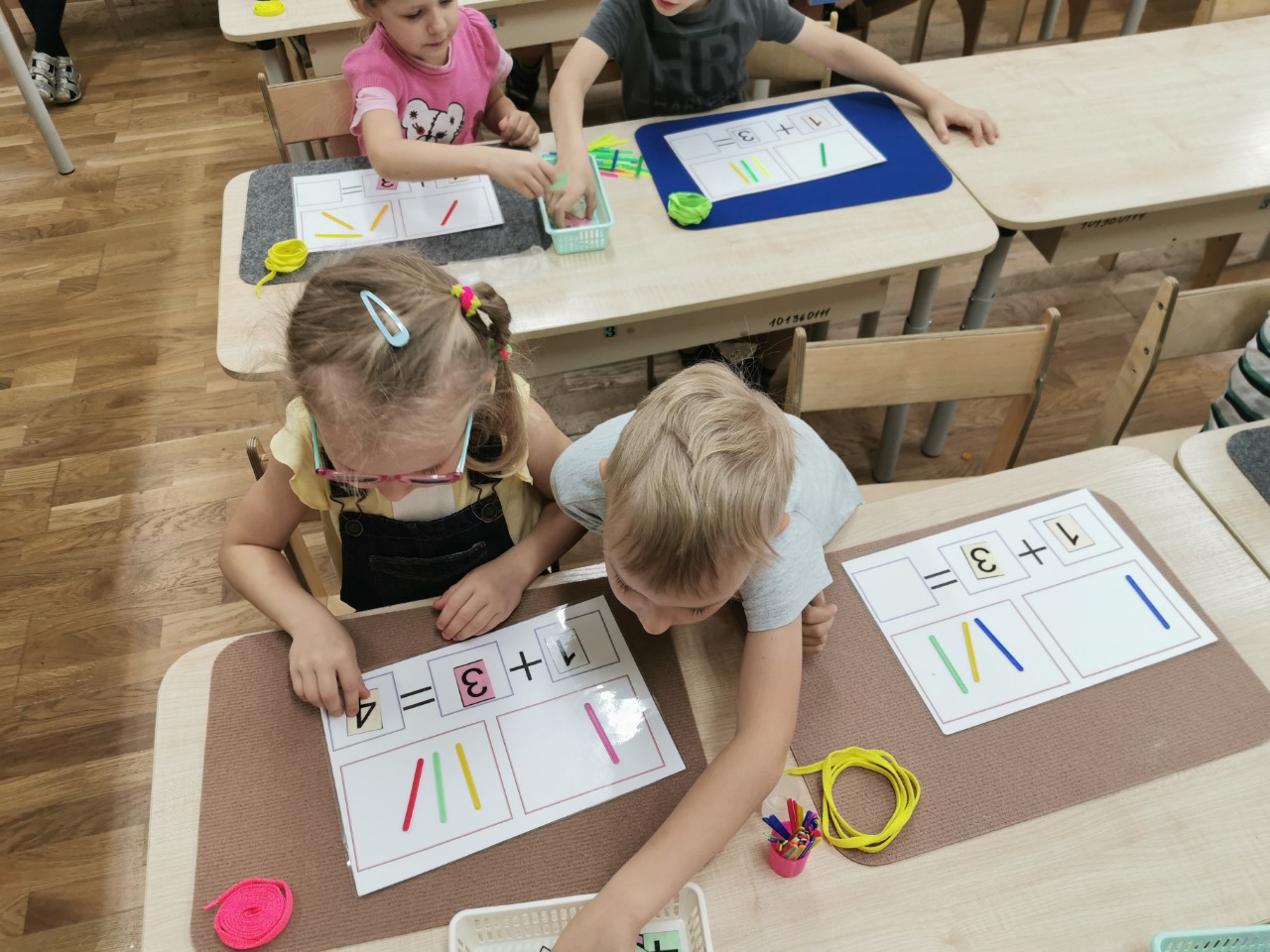 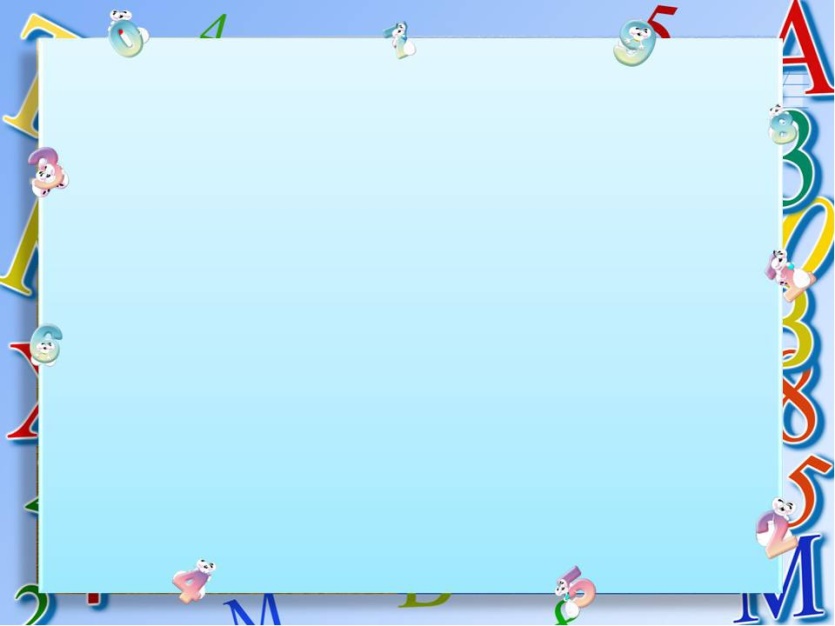 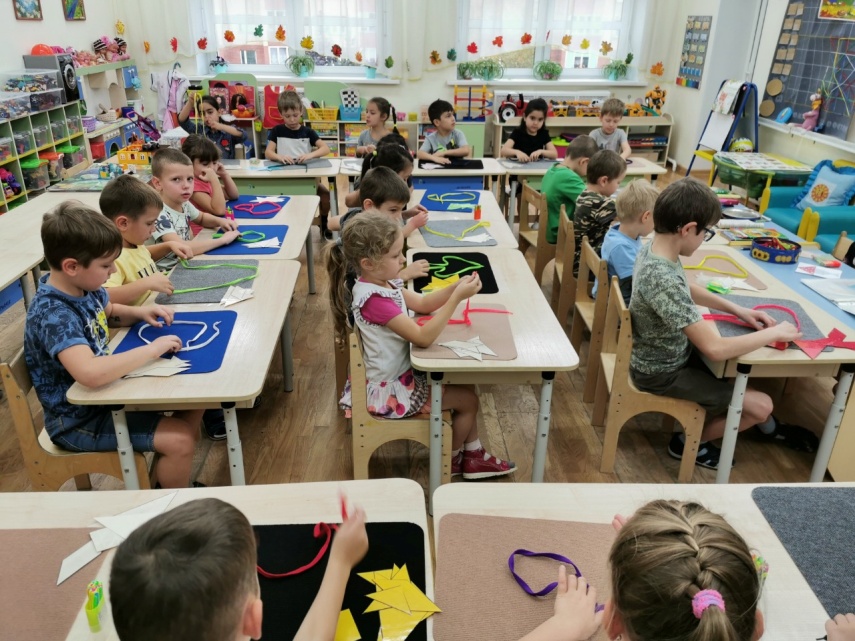 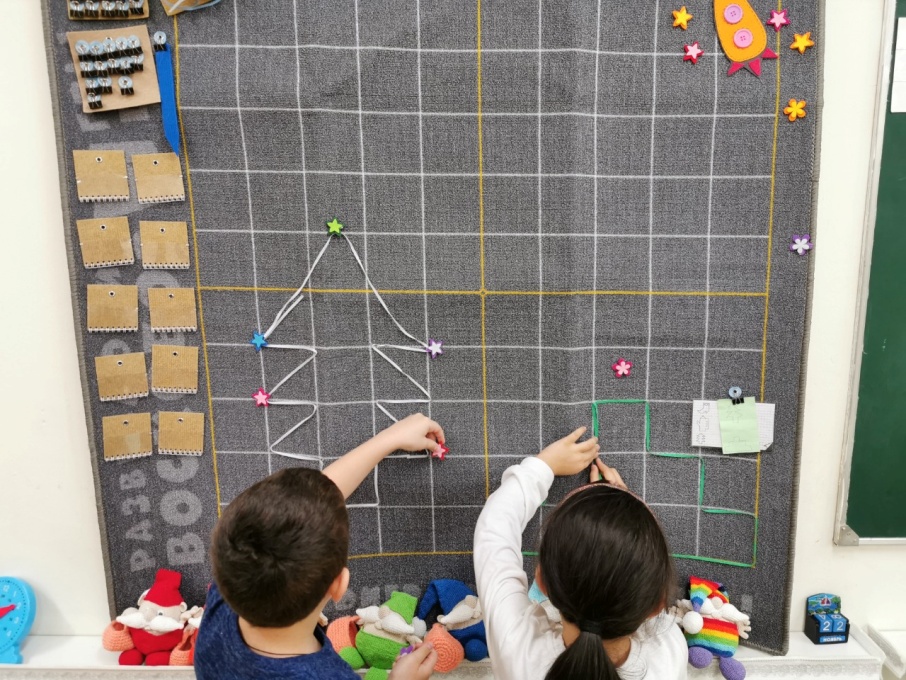 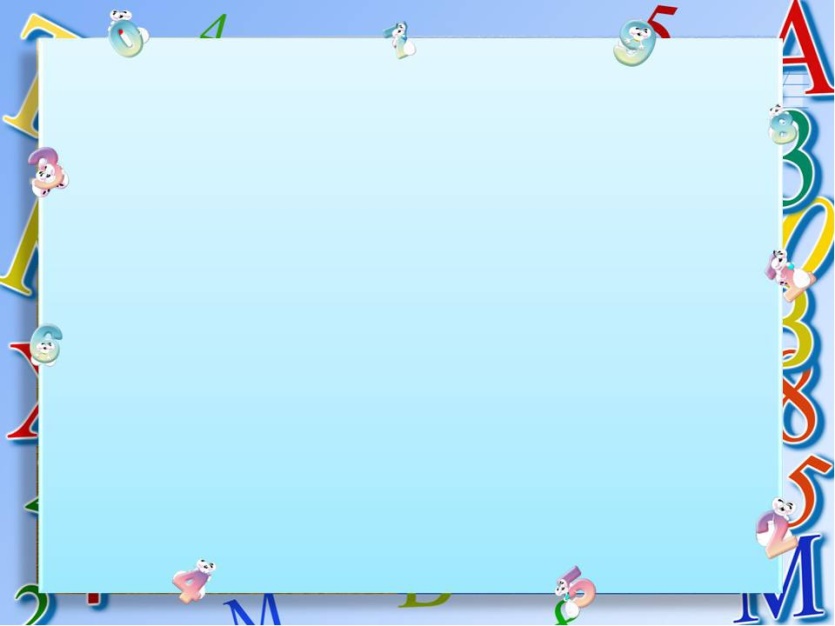 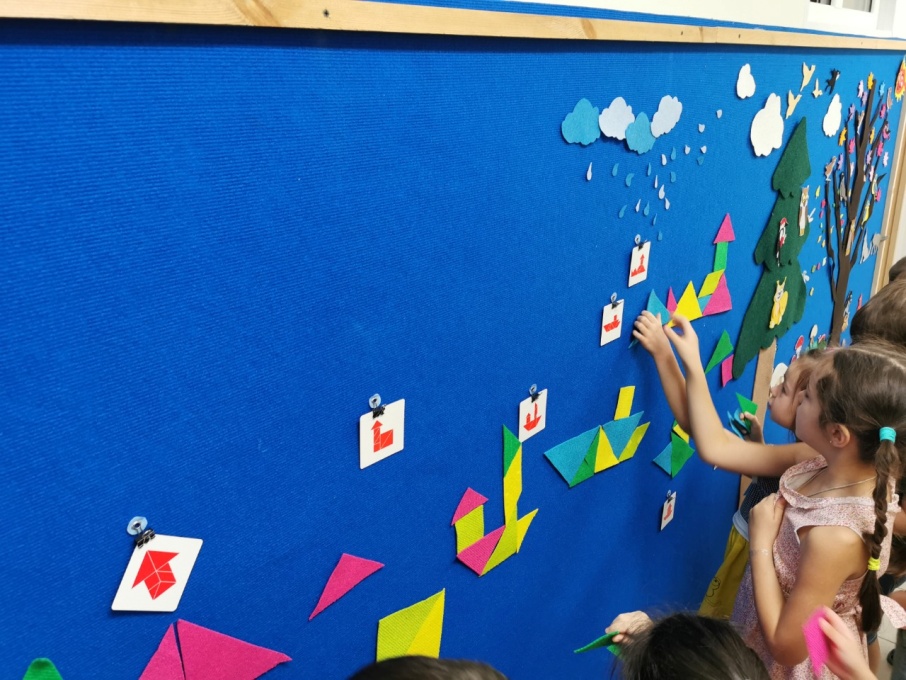 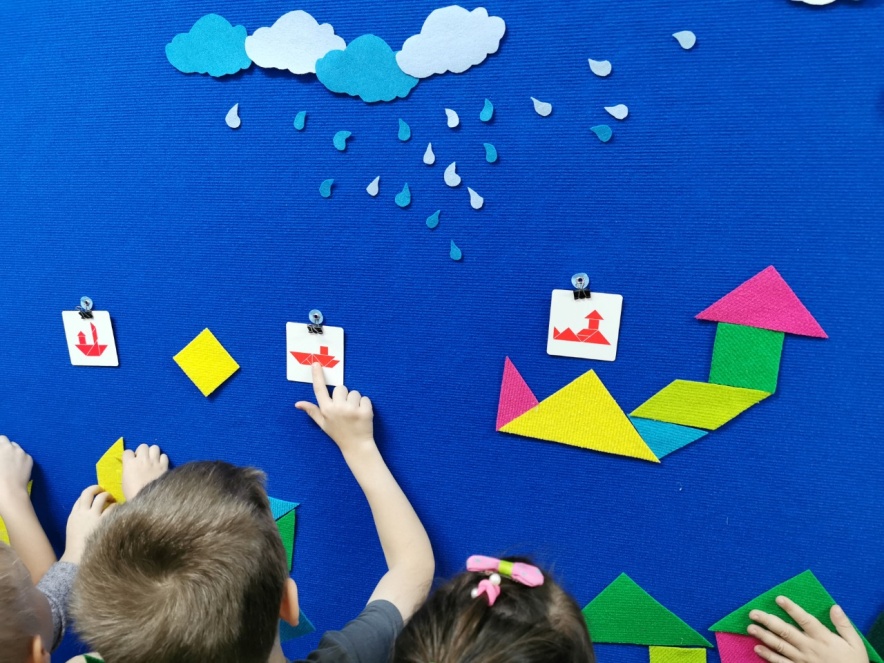 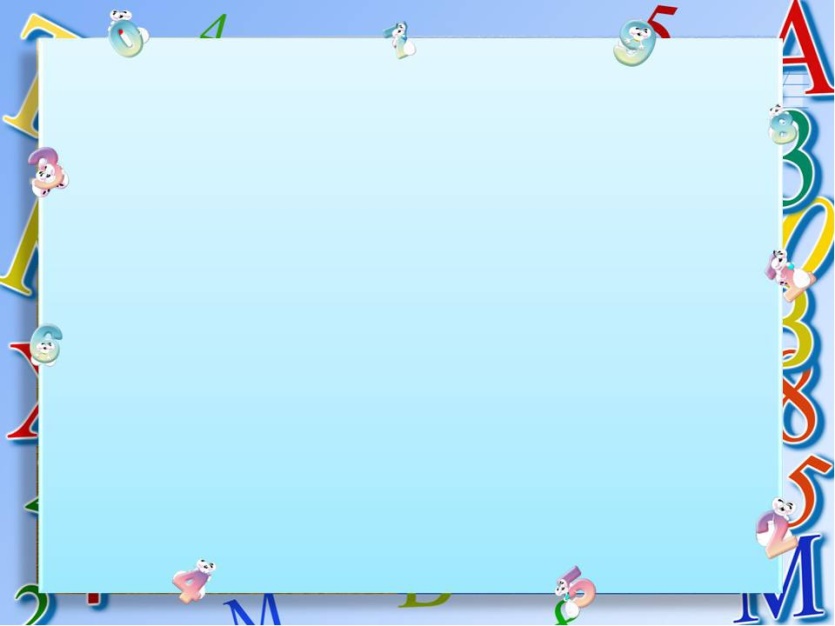 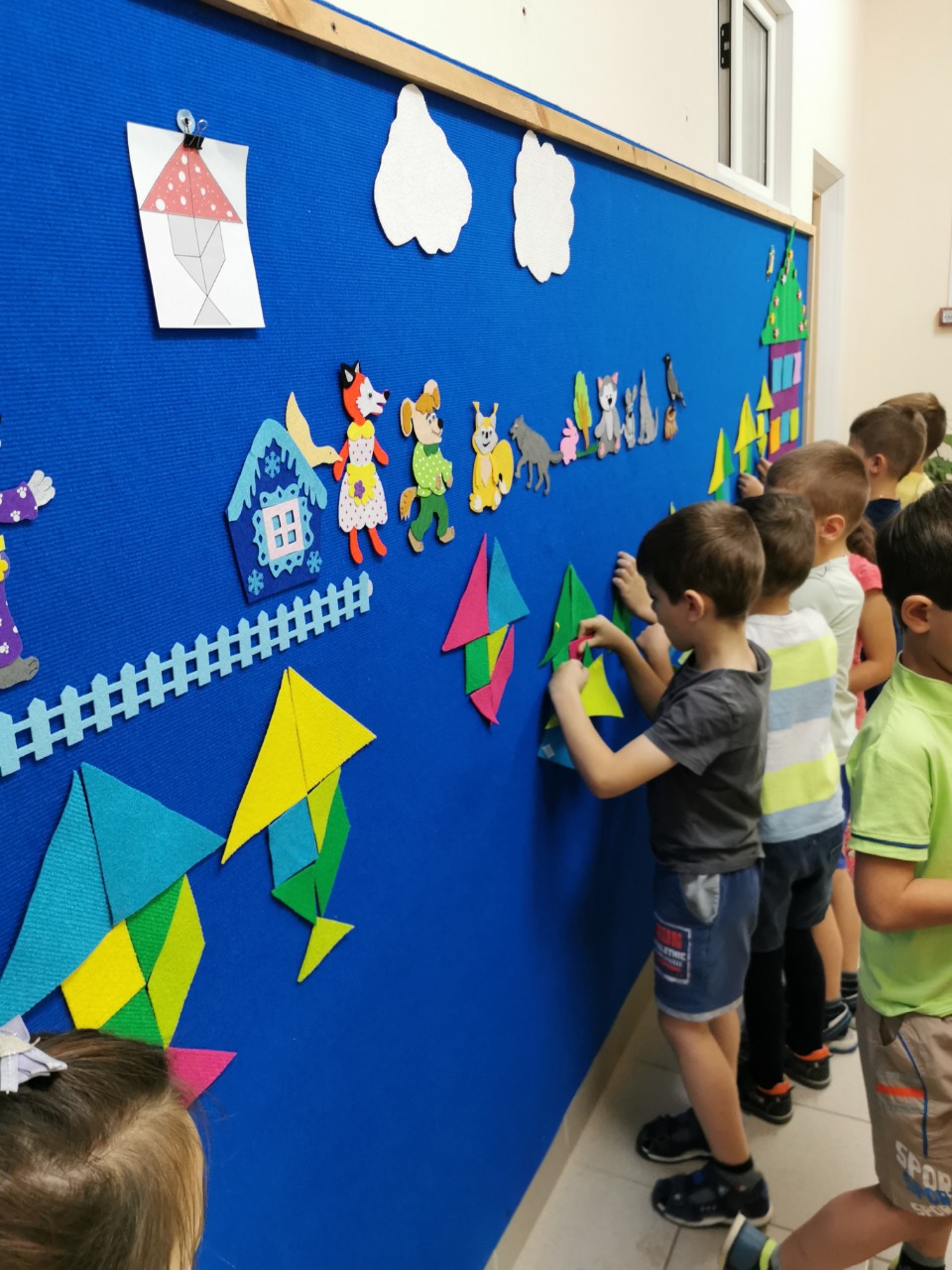 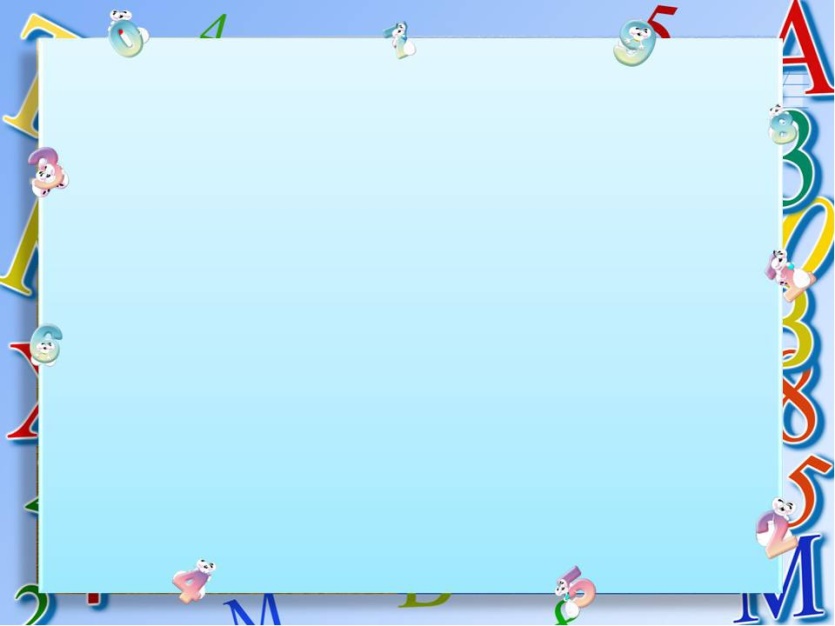 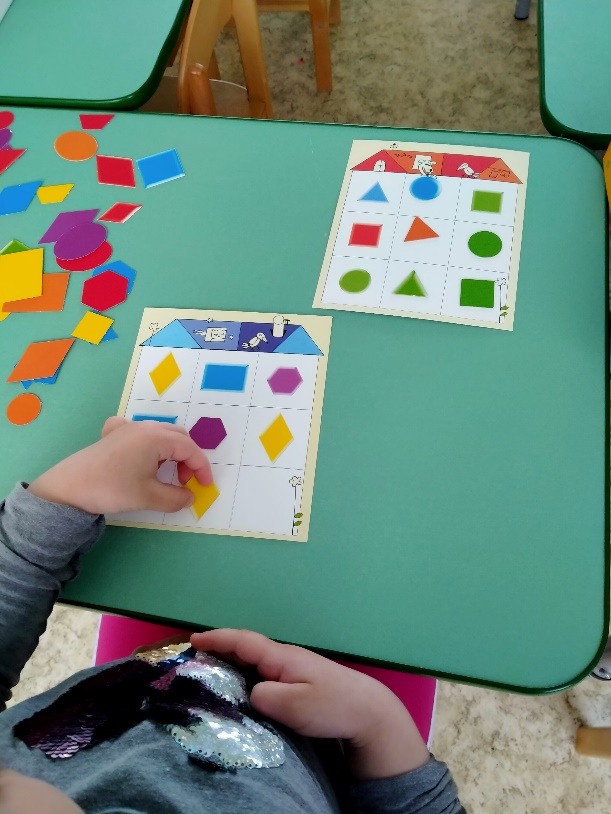 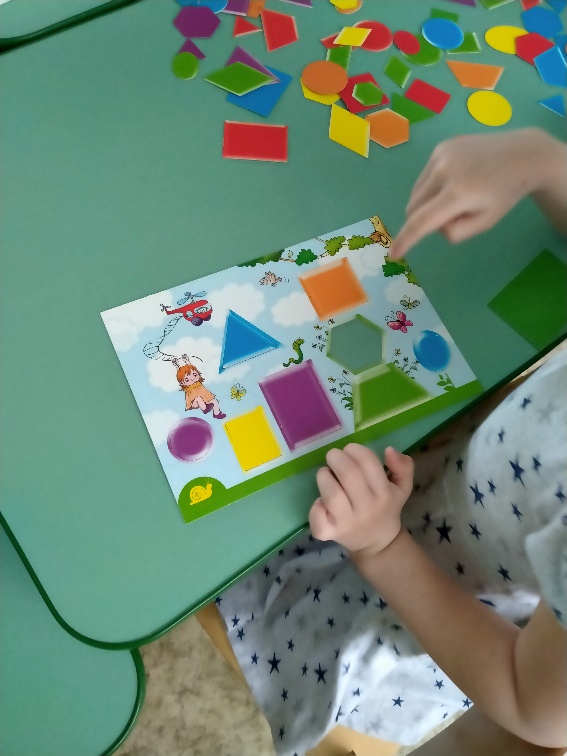 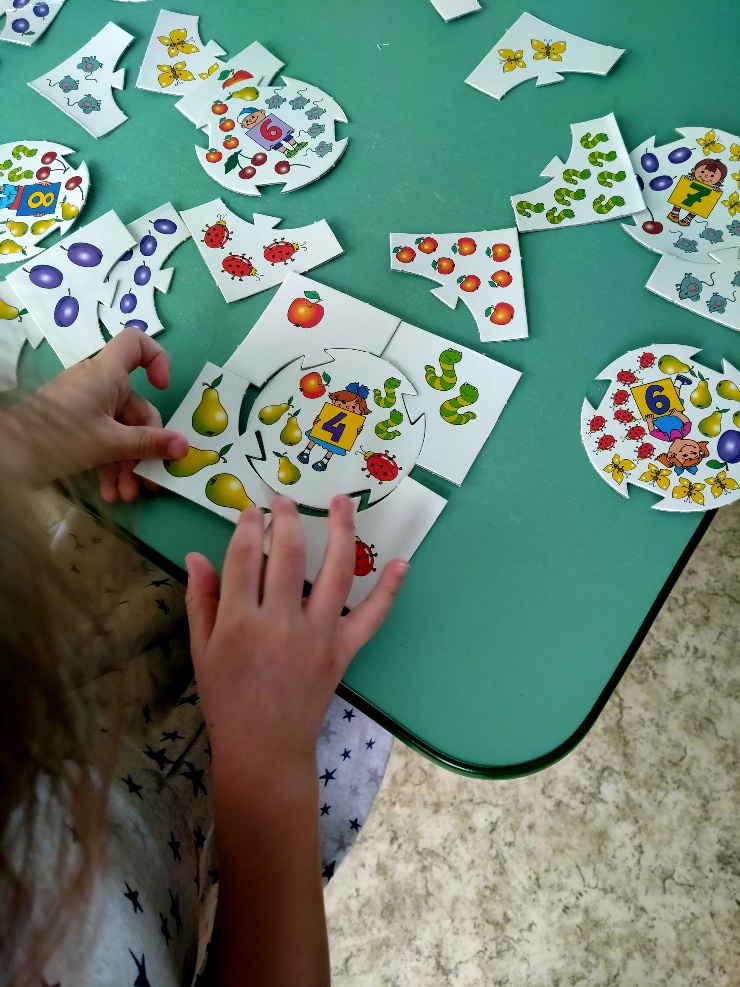 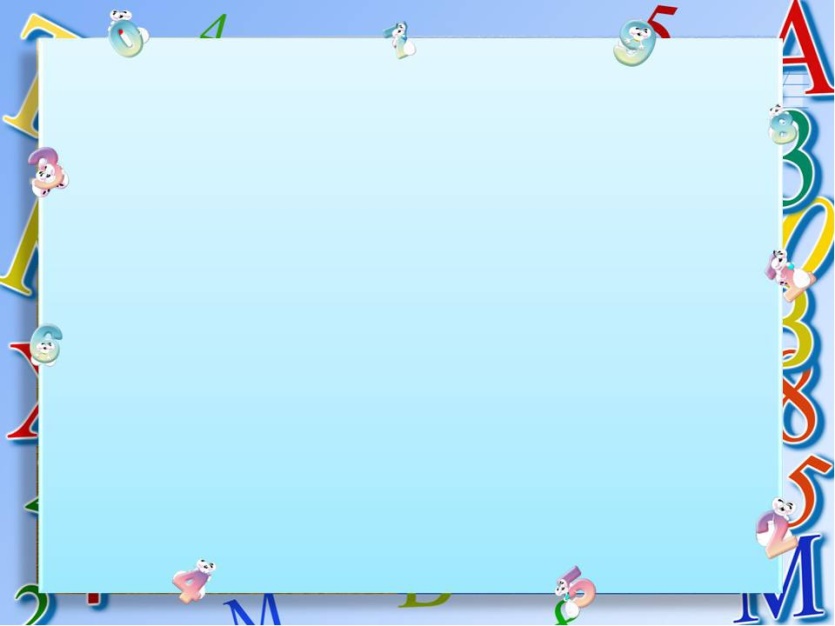 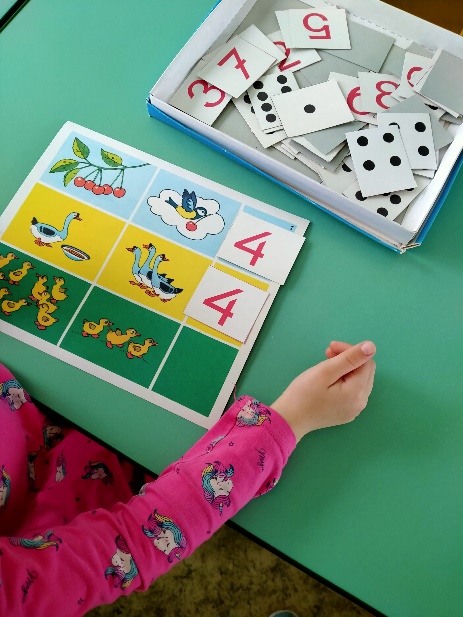 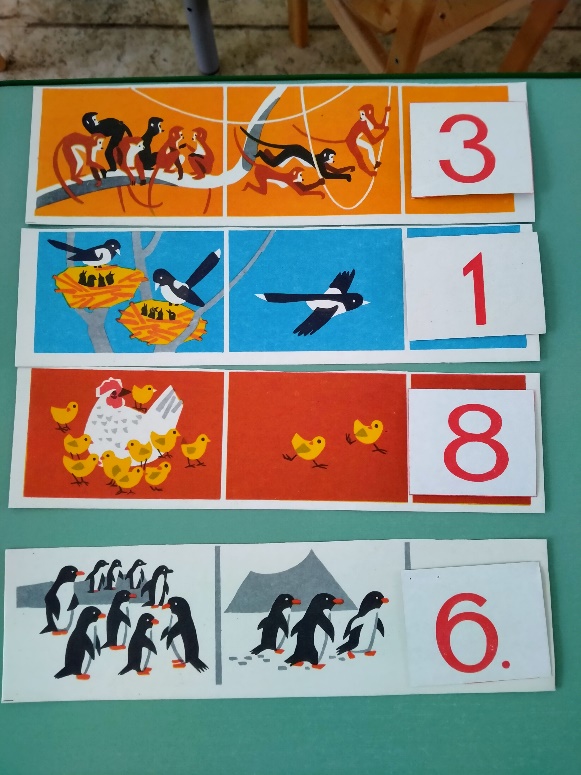 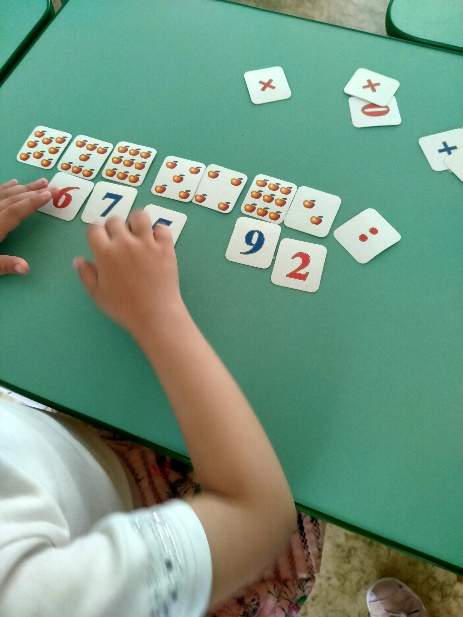 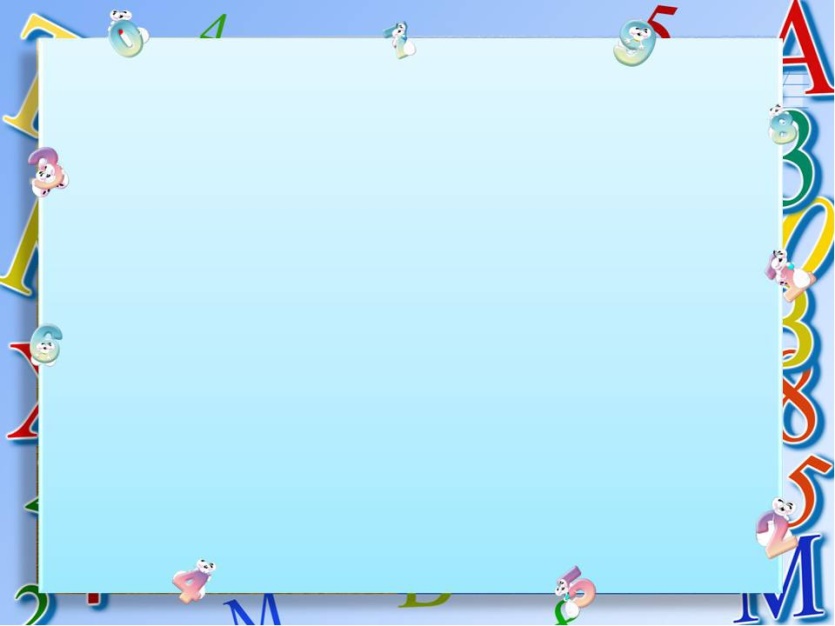 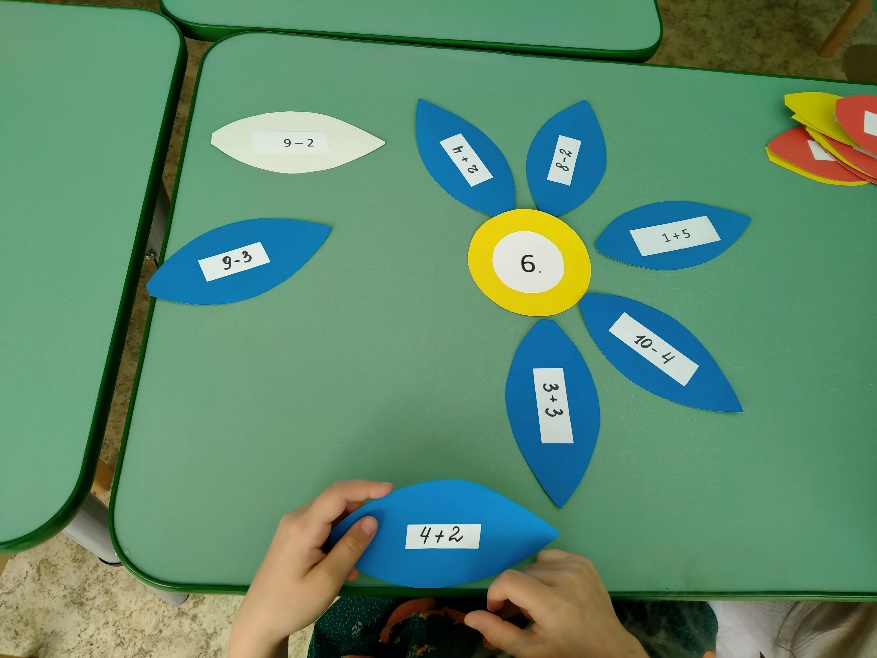 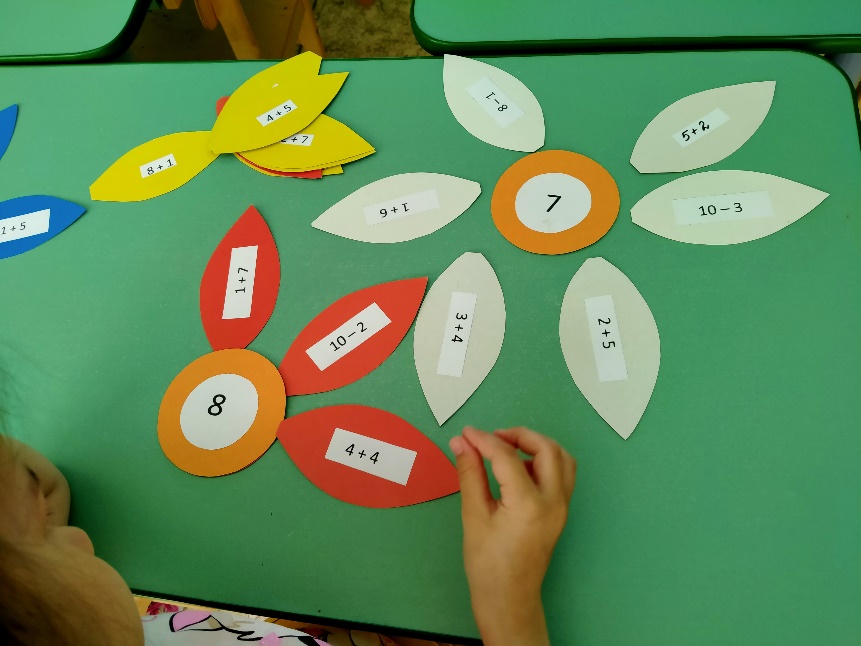 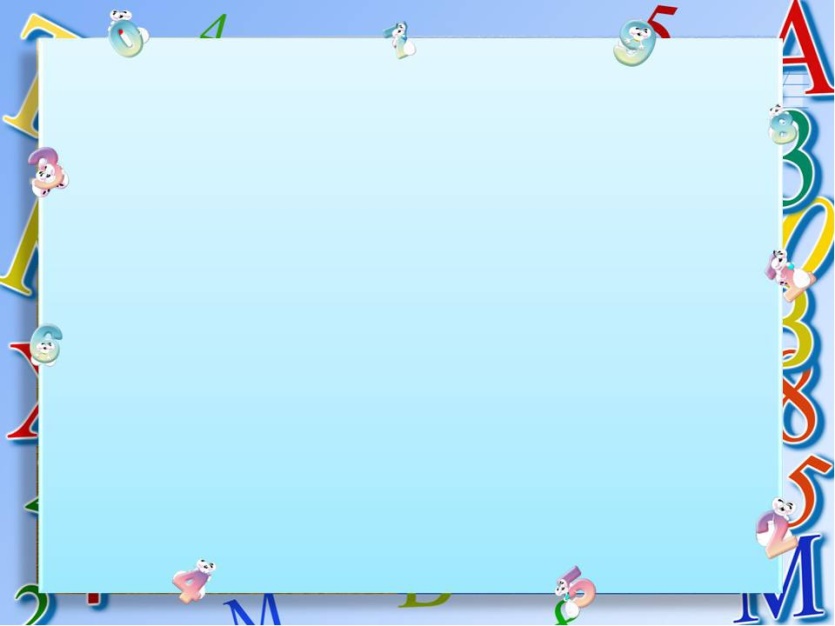 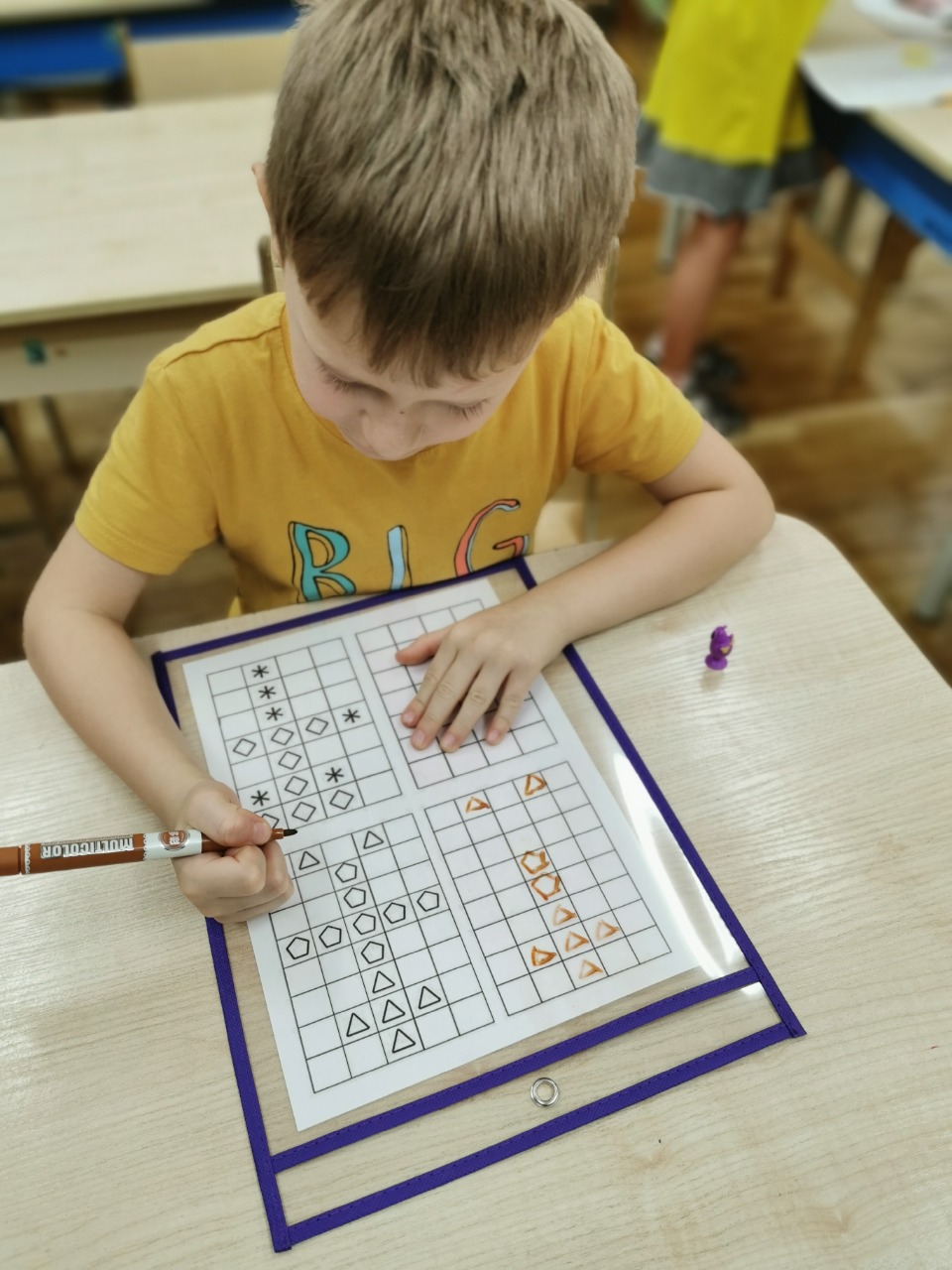 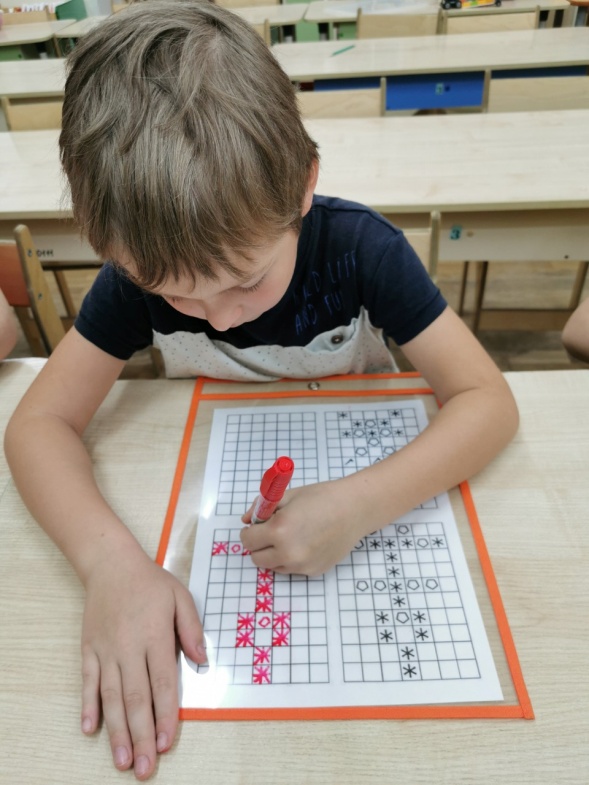 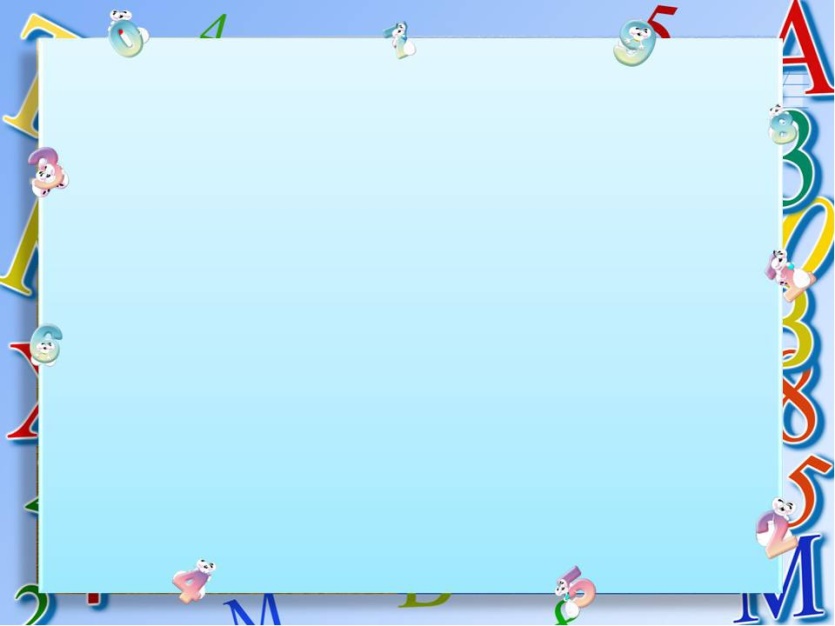 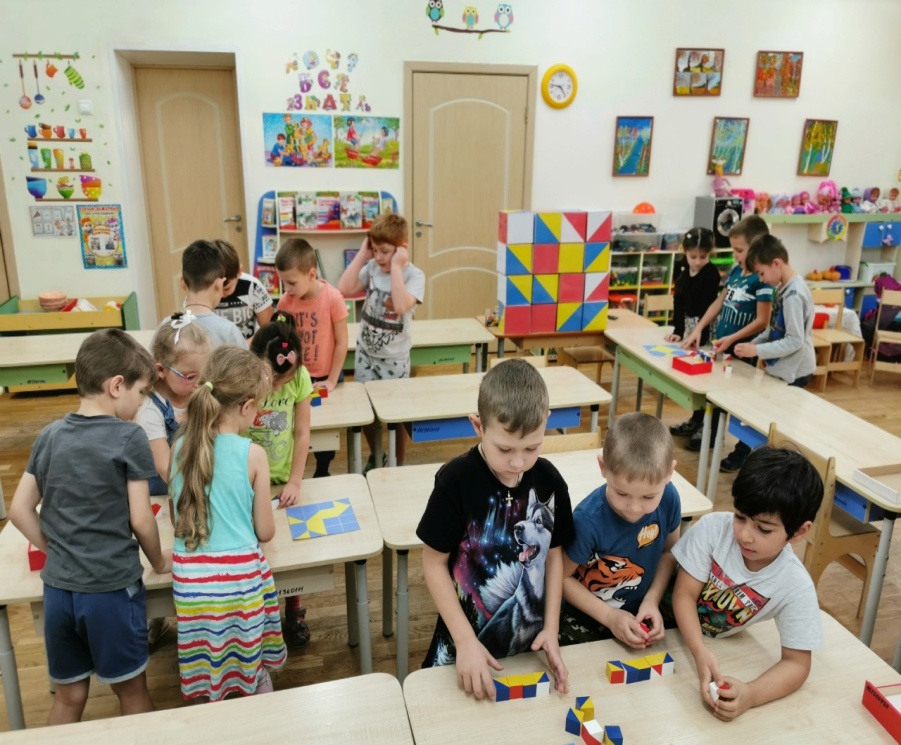 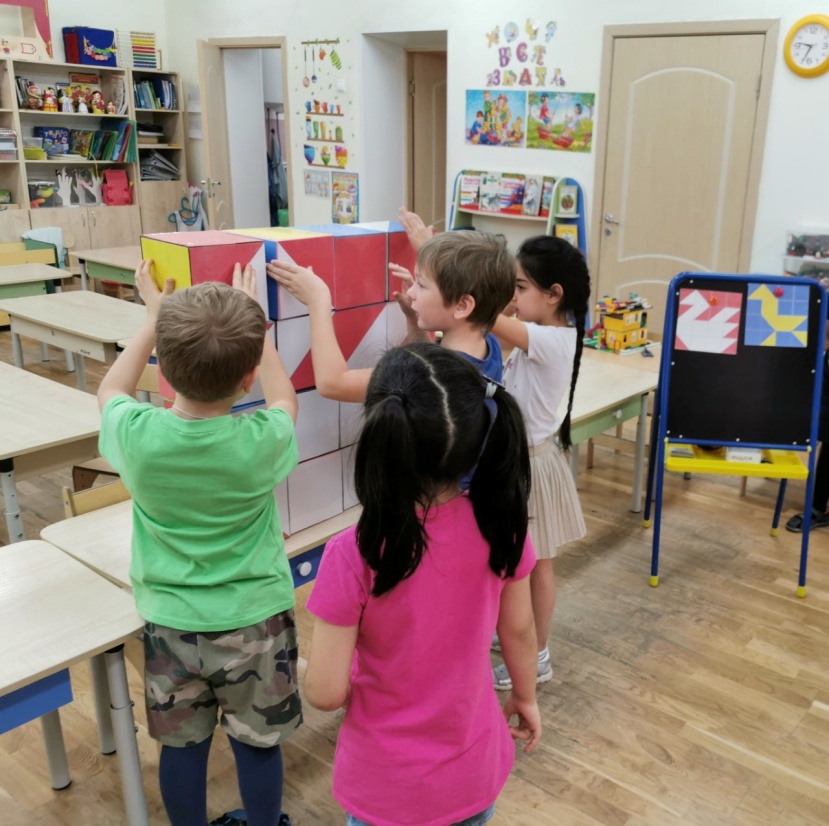 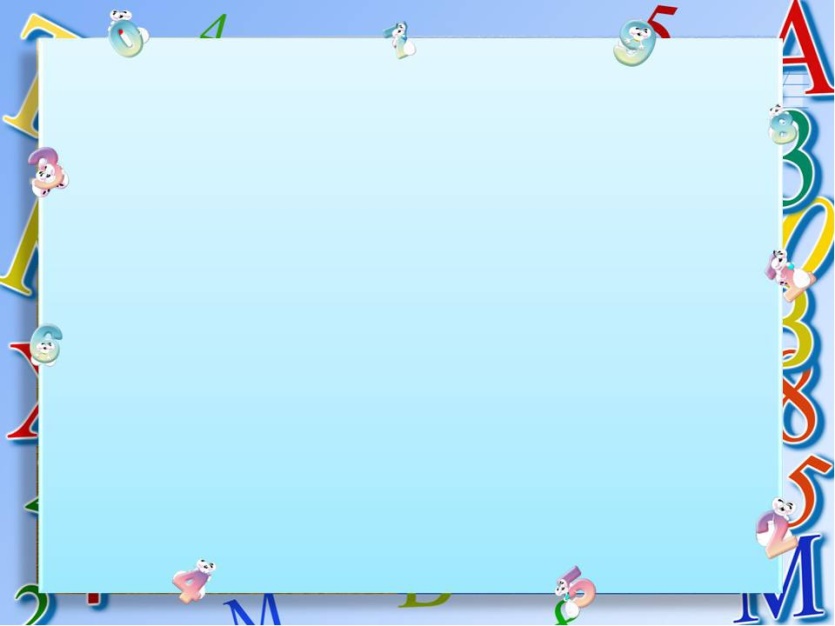 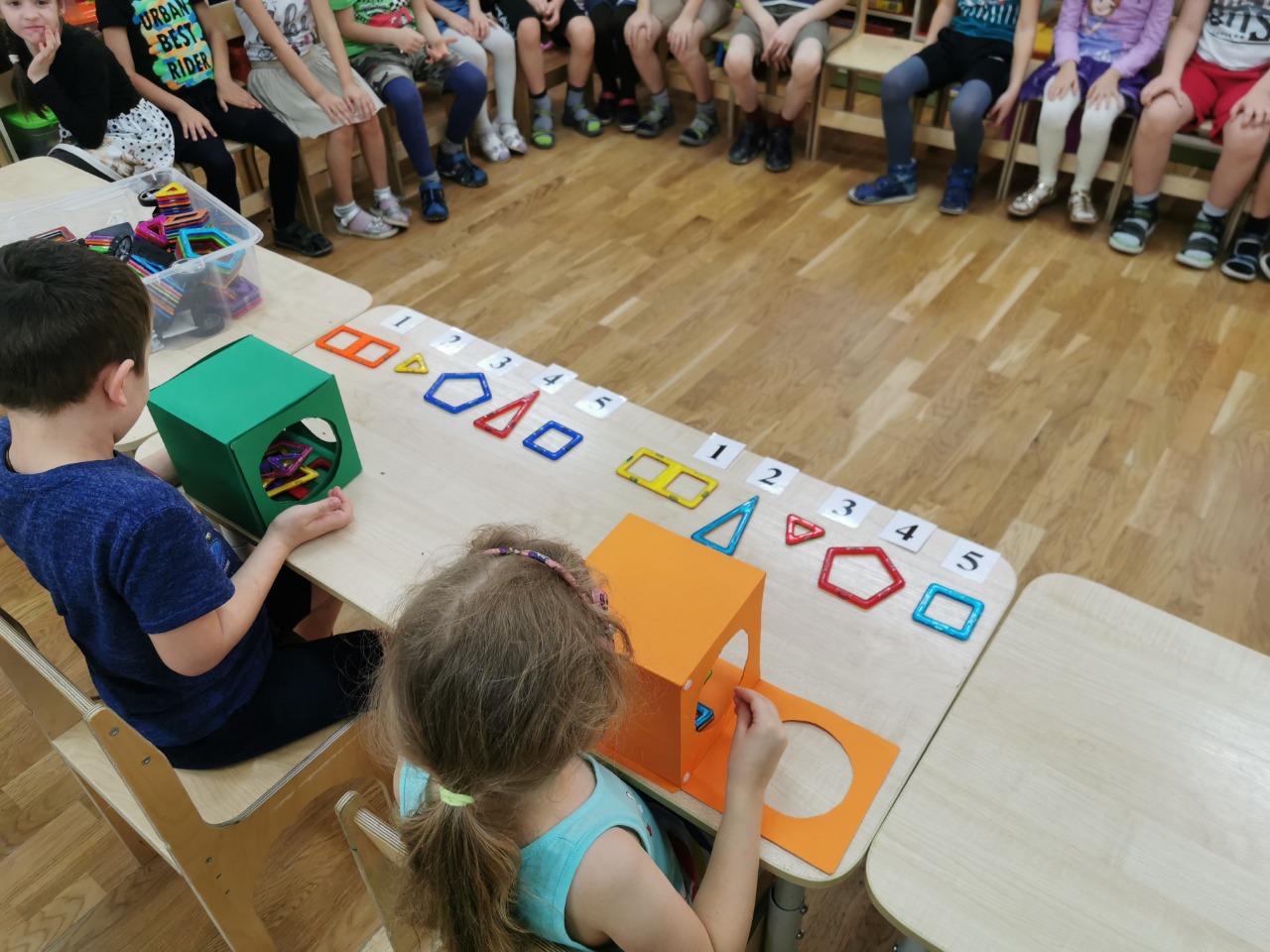 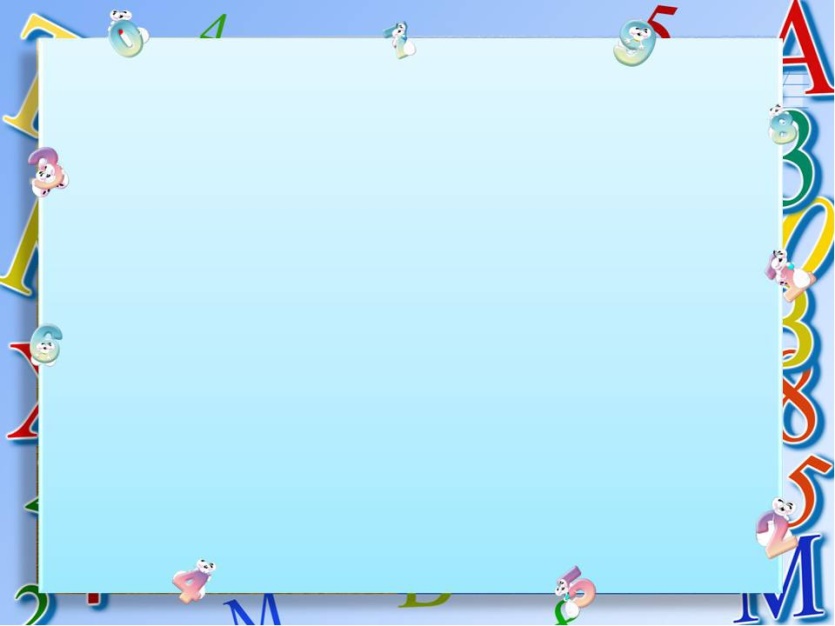 Использование игр позволяет ребенку подойти к открытию нового и закреплению уже изученного. Незаметно для себя, в процессе игры, дошкольники считают, складывают, вычитают, решают разного рода логические задачи, формирующие определенные логические операции.
     Благодаря играм удаётся сконцентрировать внимание и привлечь интерес даже у самых несобранных детей дошкольного возраста. В начале их увлекают только игровые действия, а затем и то, чему учит та или иная игра. Постепенно у детей пробуждается интерес и к самому предмету обучения.
     Без учебного процесса на занятиях математикой, конечно, не обойтись. Но в наших силах сделать его веселым и увлекательным.
[Speaker Notes: Представление мастер-классов]
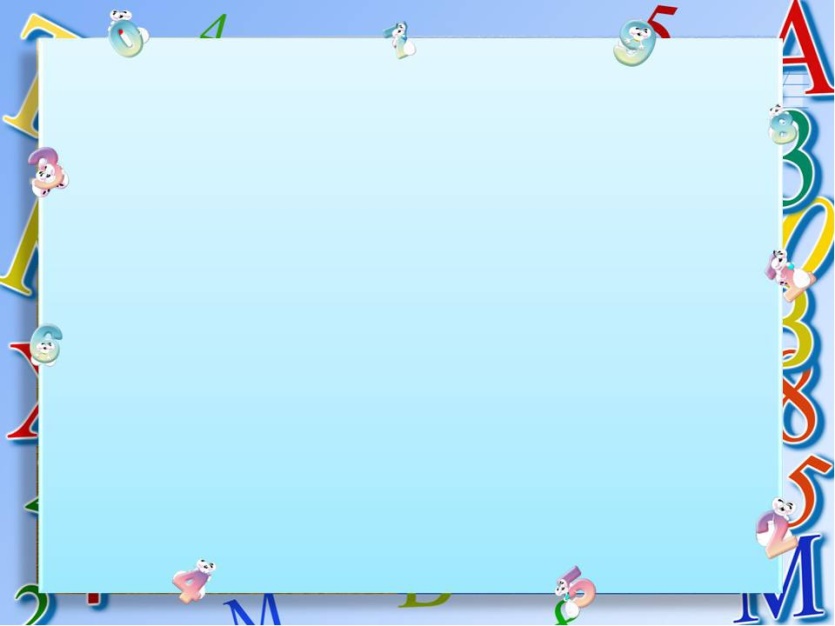 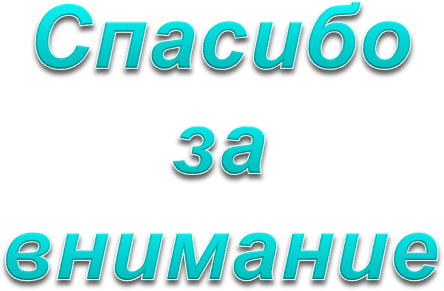 [Speaker Notes: Представление мастер-классов]